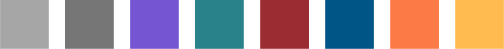 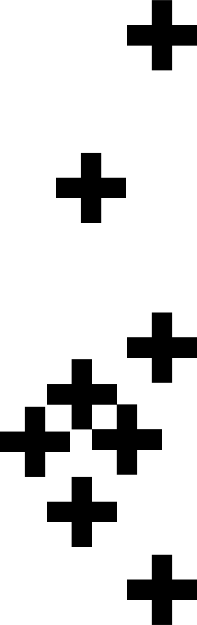 Graduate attributes
Activity cards
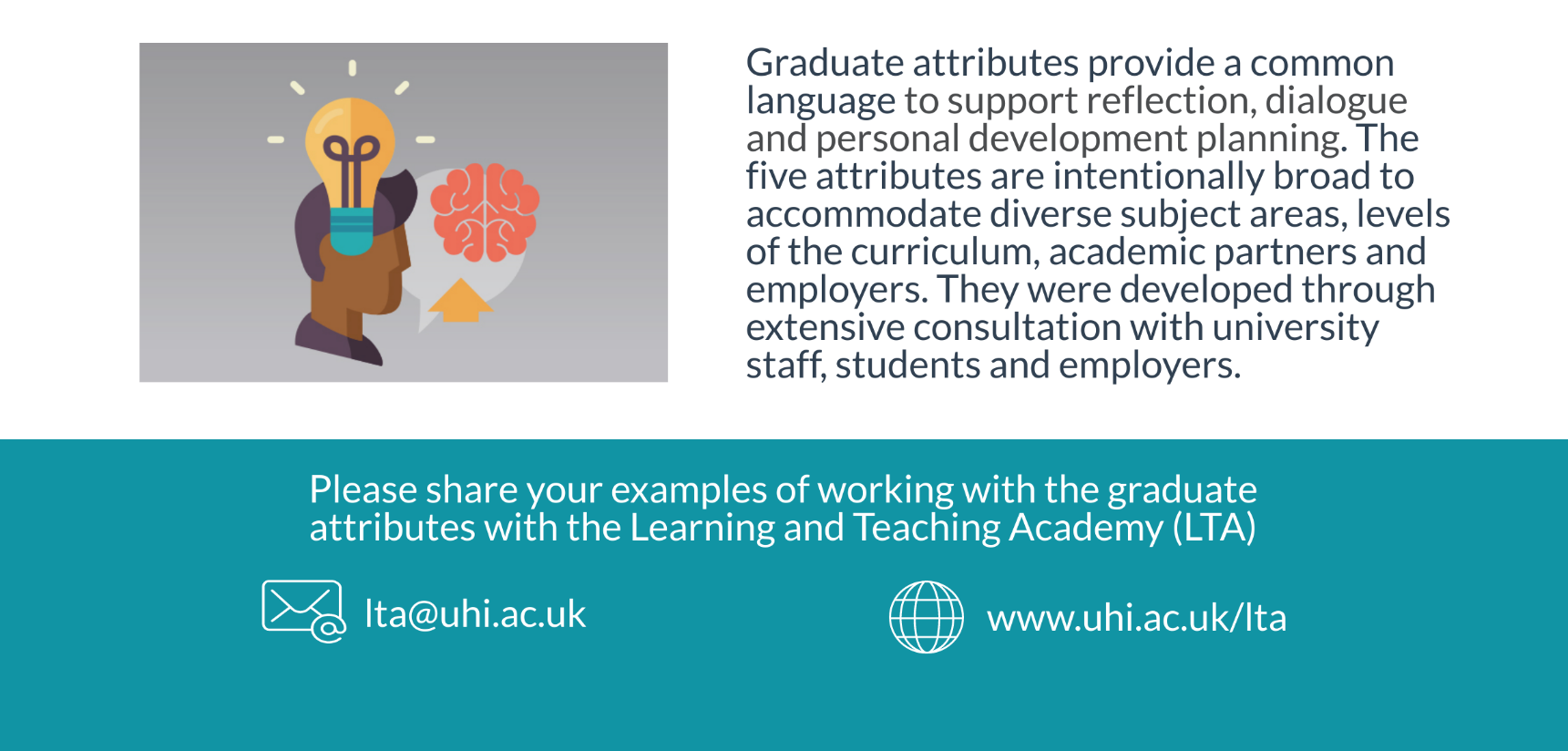 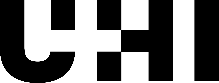 Graduate Attributes activity card set © 2021 by Ann Tilbury, University of the Highlands and Islands is licensed under CC BY 4.0
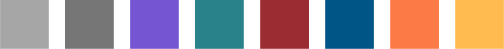 How to use these cards
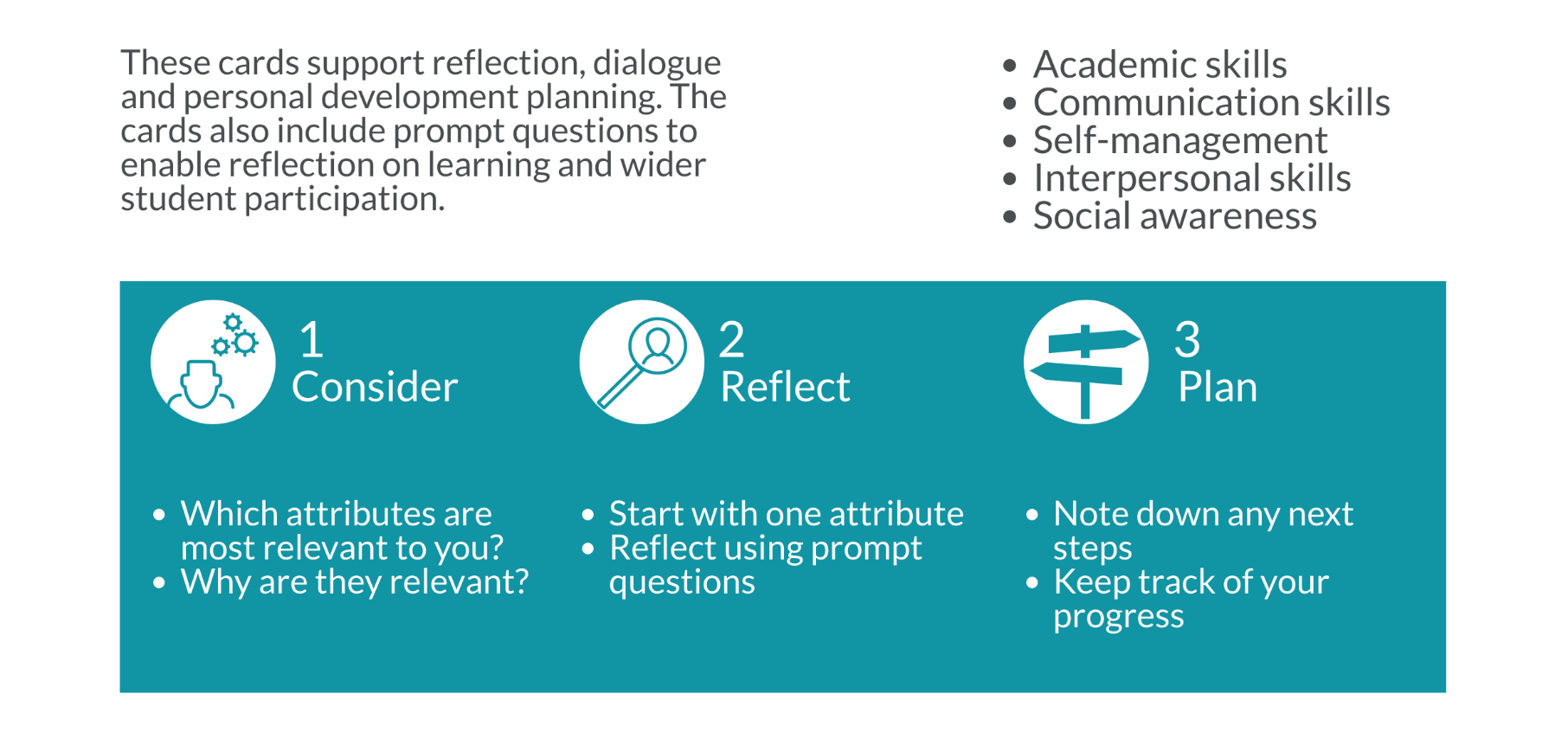 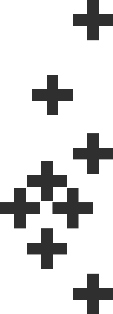 Graduate Attributes activity card set © 2021 by Ann Tilbury, University of the Highlands and Islands is licensed under CC BY 4.0
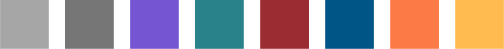 Academic skills
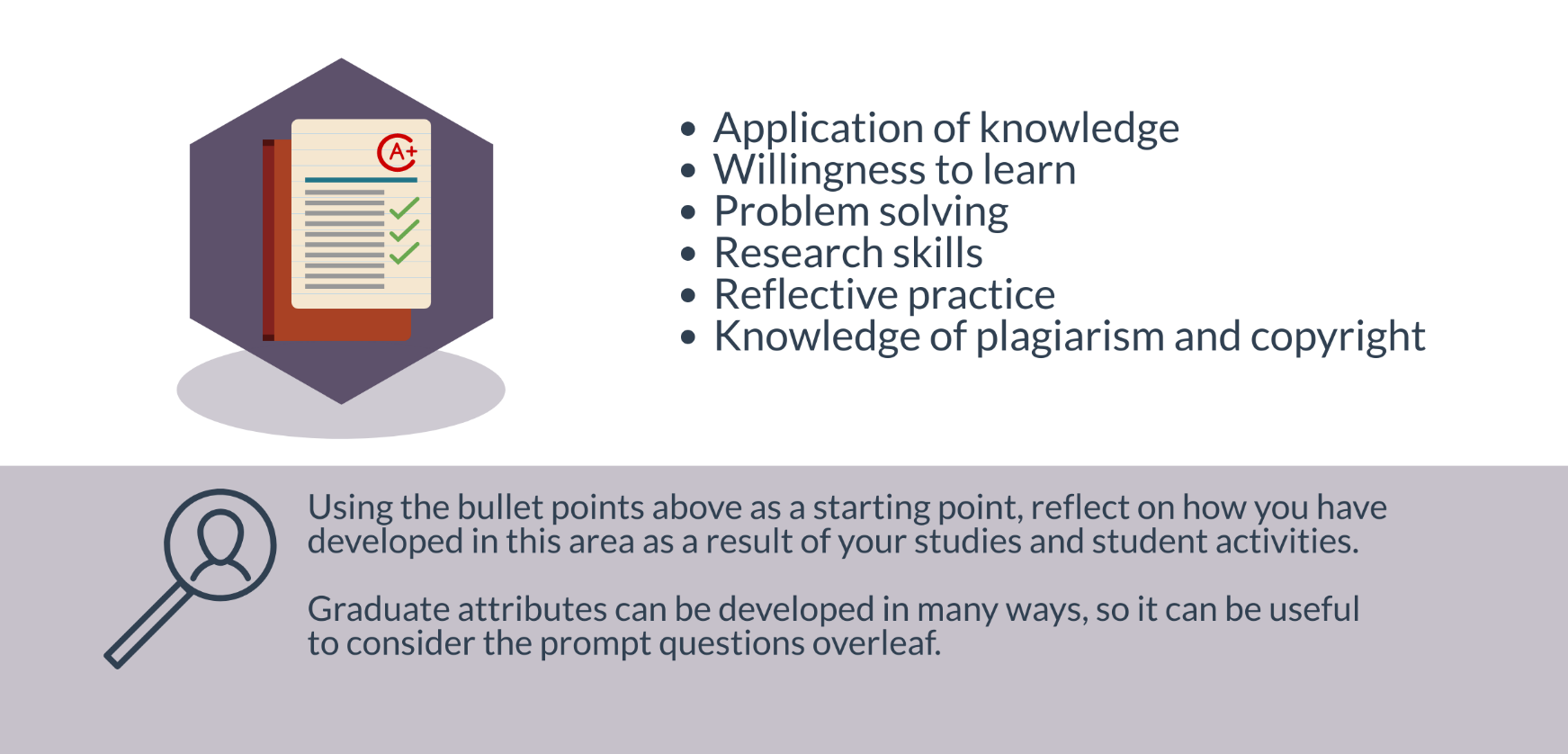 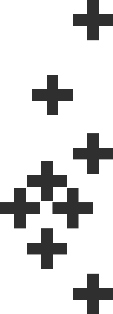 Graduate Attributes activity card set © 2021 by Ann Tilbury, University of the Highlands and Islands is licensed under CC BY 4.0
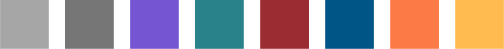 Reflect: How have I developed this attribute through studies and student activities?
Evidence: What specific examples do I have that show my ability in this area?
Plan: How might I develop this attribute further?
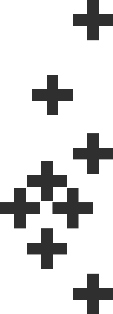 Graduate Attributes activity card set © 2021 by Ann Tilbury, University of the Highlands and Islands is licensed under CC BY 4.0
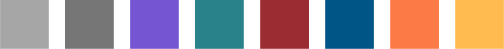 Communication skills
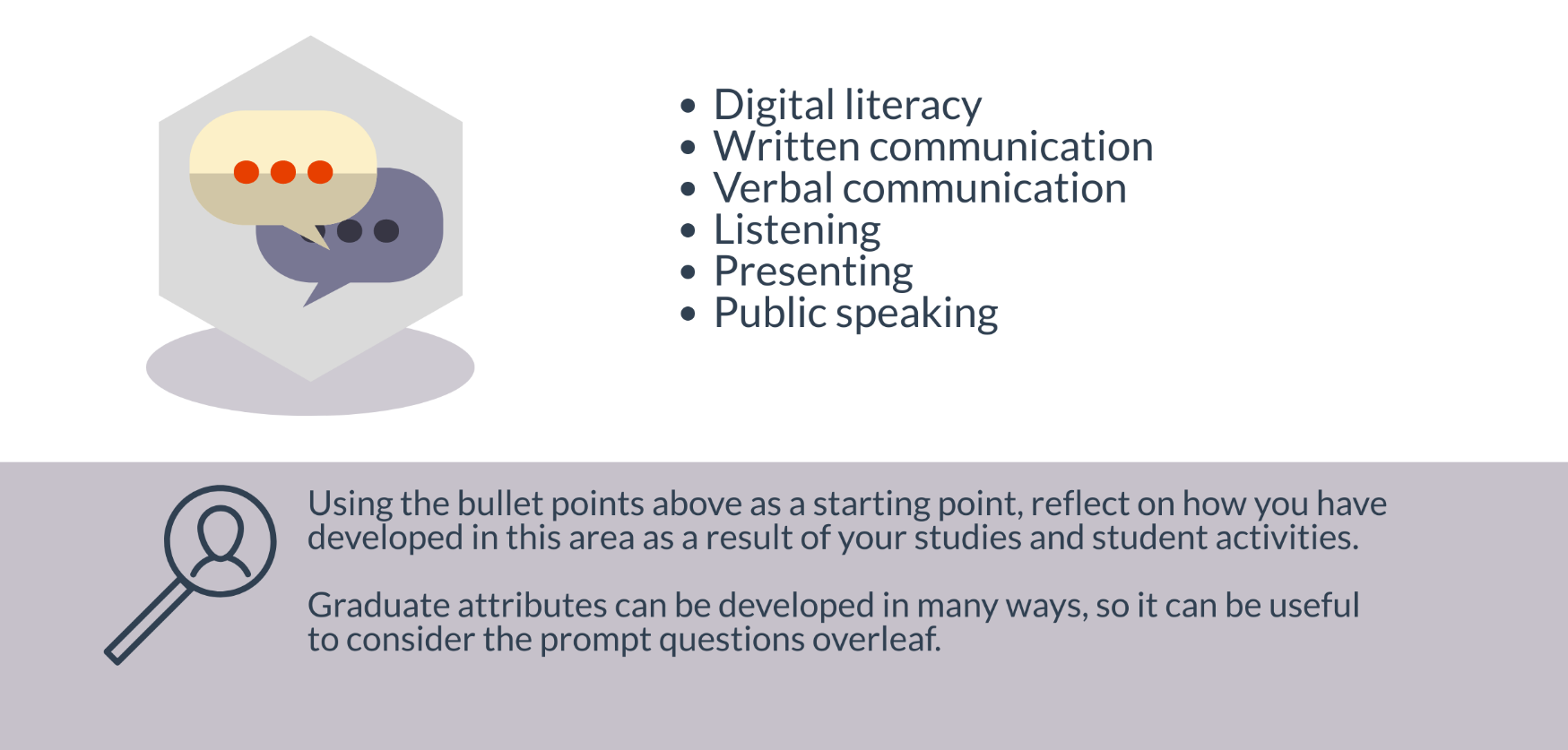 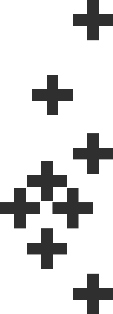 Graduate Attributes activity card set © 2021 by Ann Tilbury, University of the Highlands and Islands is licensed under CC BY 4.0
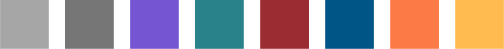 Reflect: How have I developed this attribute through studies and student activities?
Evidence: What specific examples do I have that show my ability in this area?
Plan: How might I develop this attribute further?
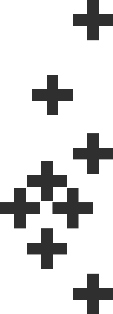 Graduate Attributes activity card set © 2021 by Ann Tilbury, University of the Highlands and Islands is licensed under CC BY 4.0
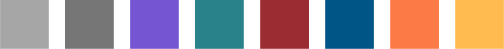 Self-management
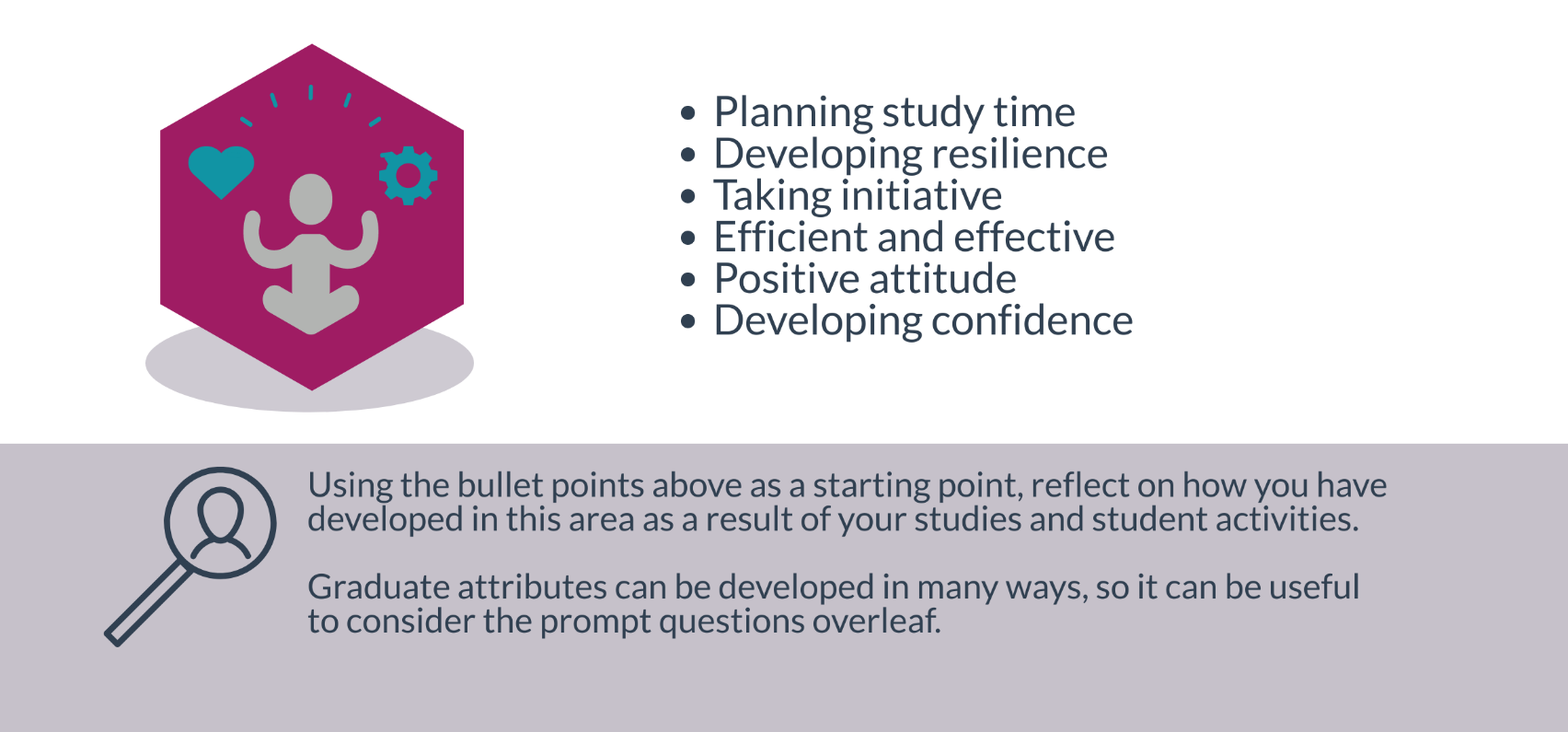 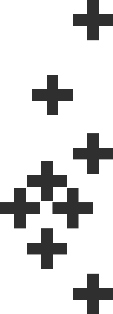 Graduate Attributes activity card set © 2021 by Ann Tilbury, University of the Highlands and Islands is licensed under CC BY 4.0
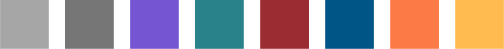 Reflect: How have I developed this attribute through studies and student activities?
Evidence: What specific examples do I have that show my ability in this area?
Plan: How might I develop this attribute further?
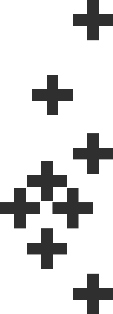 Graduate Attributes activity card set © 2021 by Ann Tilbury, University of the Highlands and Islands is licensed under CC BY 4.0
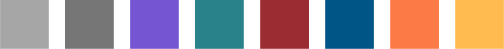 Social awareness
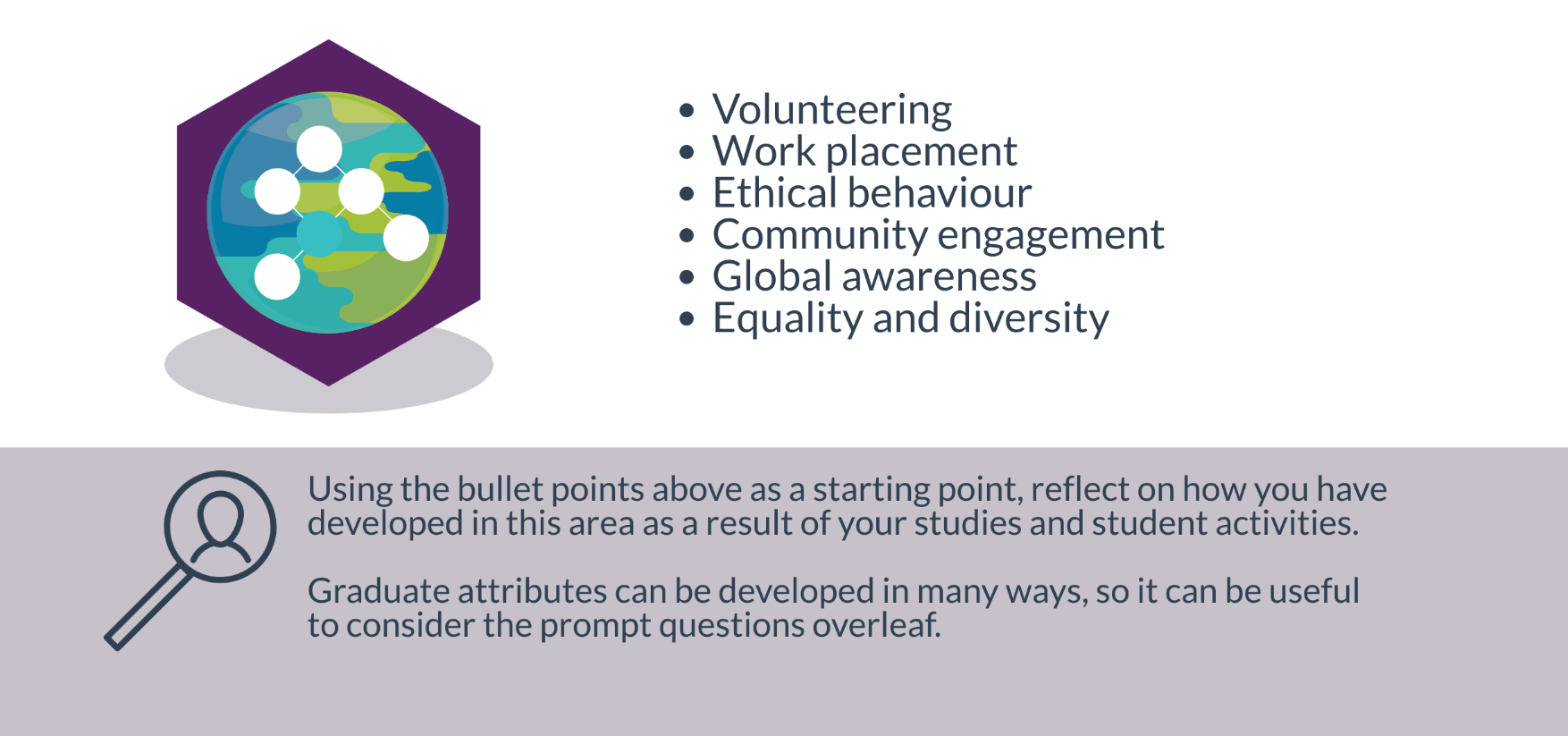 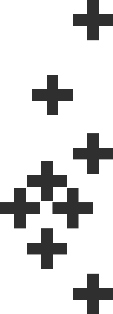 Graduate Attributes activity card set © 2021 by Ann Tilbury, University of the Highlands and Islands is licensed under CC BY 4.0
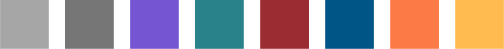 Reflect: How have I developed this attribute through studies and student activities?
Evidence: What specific examples do I have that show my ability in this area?
Plan: How might I develop this attribute further?
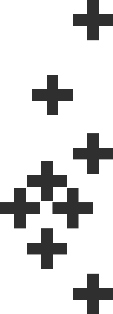 Graduate Attributes activity card set © 2021 by Ann Tilbury, University of the Highlands and Islands is licensed under CC BY 4.0
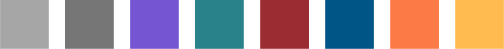 Interpersonal skills
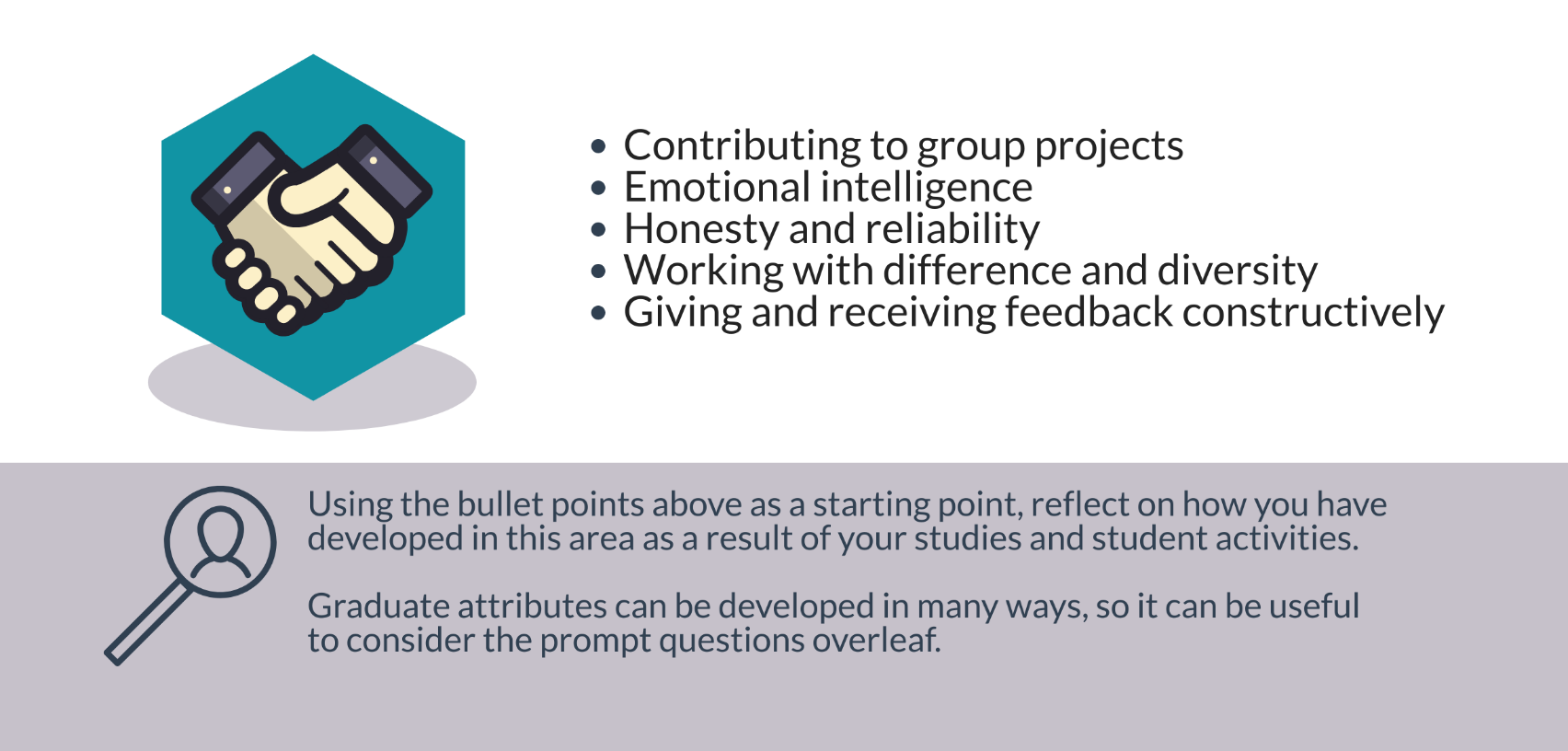 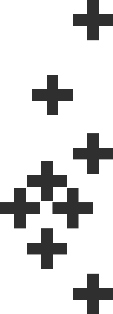 Graduate Attributes activity card set © 2021 by Ann Tilbury, University of the Highlands and Islands is licensed under CC BY 4.0
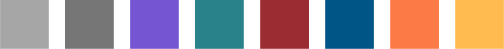 Reflect: How have I developed this attribute through studies and student activities?
Evidence: What specific examples do I have that show my ability in this area?
Plan: How might I develop this attribute further?
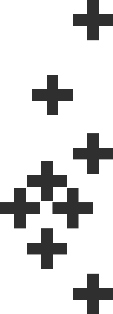 Graduate Attributes activity card set © 2021 by Ann Tilbury, University of the Highlands and Islands is licensed under CC BY 4.0